CSc 110, Autumn 2017
Lecture 19: While loops and File Input
Adapted from slides by Marty Stepp and Stuart Reges
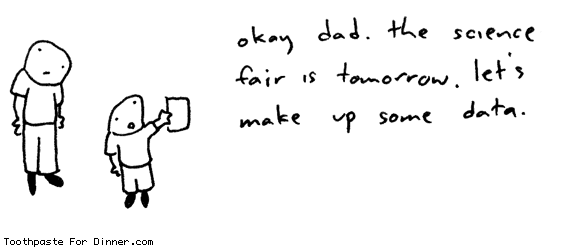 File Input/output (I/O)
name = open("filename")
opens the given file for reading, and returns a file object

name.read()	- file's entire contents as a string
>>> f = open("hours.txt")
>>> f.read()
'123 Brett 12.5 8.1 7.6 3.2\n
456 Sarina 4.0 11.6 6.5 2.7 12\n
789 Nick 8.0 8.0 8.0 8.0 7.5\n'
File paths
absolute path: specifies a drive or a top "/" folder
	C:/Documents/smith/hw6/input/data.csv
Windows can also use backslashes to separate folders.

relative path: does not specify any top-level folder
	names.dat
	input/kinglear.txt
Assumed to be relative to the current directory:
	file = open("data/readme.txt")
	If our program is in	H:/hw6 ,open will look for 	H:/hw6/data/readme.txt
split
You can use the split function to break a file apart 
str.split()	   - splits a string on blank space
str.split(other_str)	- splits a string on occurrences of the
		      other string
>>> f = open("hours.txt")
>>> text = f.read()
'1\n2\n45\n6\n'

>>> f = text.split()
['1', '2', '45', '6']
Looping through a file
The result of split can be used in a for ... in loop

A template for reading files in Python:

file = open("filename")
text = file.read()
text = text.split()
for line in text:
	    statements
File input question
16.2   
23.5
19.1 
7.4  
22.8
18.5  
-1.8 
14.9
We have a  file weather.txt:

Write a program that prints the change in temperature between each pair of neighboring days.

16.2 to 23.5, change = 7.3
23.5 to 19.1, change = -4.4
19.1 to 7.4, change = -11.7
7.4 to 22.8, change = 15.4
22.8 to 18.5, change = -4.3
18.5 to -1.8, change = -20.3
-1.8 to 14.9, change = 16.7
[Speaker Notes: 8 temperatures in the file, but 7 lines of output.  It's a fencepost problem in disguise.]
File input answer
# Displays changes in temperature from data in an input file.

def main():
    input = open("weather.txt"))
    lines = input.read().split()
    prev = float(lines[0])       # fencepost

    for i in range(1, len(lines)):
        next = float(lines[i])
        print(prev, "to", next,  ", change =", (next - prev))
        prev = next
Gas prices question
Write a program that reads a file gasprices.txt 
Format: Belgium $/gal   
                  US $/gal   
                  date

8.20	
3.81	
3/21/11
8.08	
3.84	
3/28/11
...

The program should print the average gas price over all data in the file for both countries:

Belgium average: 8.3
USA average: 3.9
[Speaker Notes: I don't usually have time to do this program in lecture.  It's just here in case I have extra time, or for students to look at later.]
Gas prices solution
def main():
    file = open("gasprices.txt")
    belgium = 0
    usa = 0
    count = 0
    lines = file.read().split()
    
    for i in range(0, len(lines), 3):
      belgium += float(lines[i])
      usa += float(lines[i + 1])
    
    print("Belgium average:", (belgium / count), "$/gal")
    print("USA average:", (usa / count), "$/gal")